Regional Conference on Women's Access to Justice Council of Europe, 18-19 October 2018
Louise Hooper
Barrister at Garden Court Chambers
Independent expert in VAWG
Work with Council of Europe, UNHCR, International Commission of Jurists
Author: ICJ Practitioners Guide to Refugee Status Claims based on sexual orientation and gender identity; Human Trafficking and Modern Slavery Law and Practice (NRM chapter)
Istanbul Convention
Monitoring and evaluation of compliance with Istanbul Convention
HELP online course on Istanbul Convention standards
International training series with UNHCR and CoE on Istanbul Convention standards of protection for migrant women
The Problem
“One in three women worldwide have experienced physical or sexual violence – mostly by an intimate partner. Whether at home, on the streets or during war, violence against women is a global pandemic that takes place in public and private spaces. Together we can and must end this pandemic”. UN Women
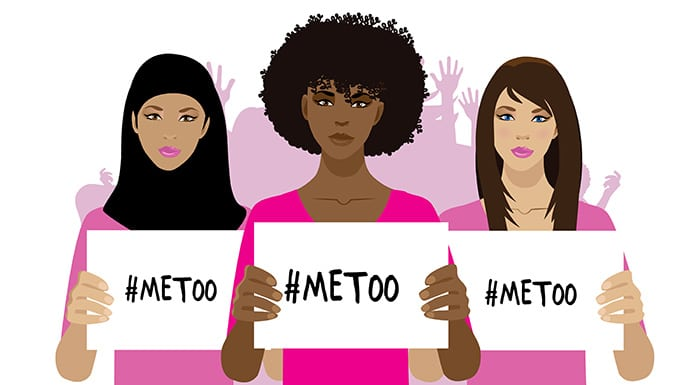 At a European Union (EU) level, the Fundamental Rights Agency (FRA) revealed in its 2014 Report 1 in 5 women has experienced physical and/or sexual violence from either a current or previous partner; an overall estimated 13 million women in the EU experienced physical violence in the year prior to the conducted interviews.
VAw can no longer be considered a private matter. There is a vital need to change attitudes and eliminate stereotypes, not only at an individual level but also at an institutional one, as changing stereotypes can act as a preventive measure against VAW and facilitate access to justice.
My Role
During the conference:
Learning 
Understanding
Questioning

Tomorrow I will be presenting preliminary recommendations. 

Feel free to approach me or send an email to: VAW.gender.cooperation@coe.int
Report of the Conference
Focusing on:

Istanbul Convention standards
Best practice
Current difficulties
What is most necessary in the short, medium and long term
Final recommendations